SADNI KROŽNIKI
1. RAZRED
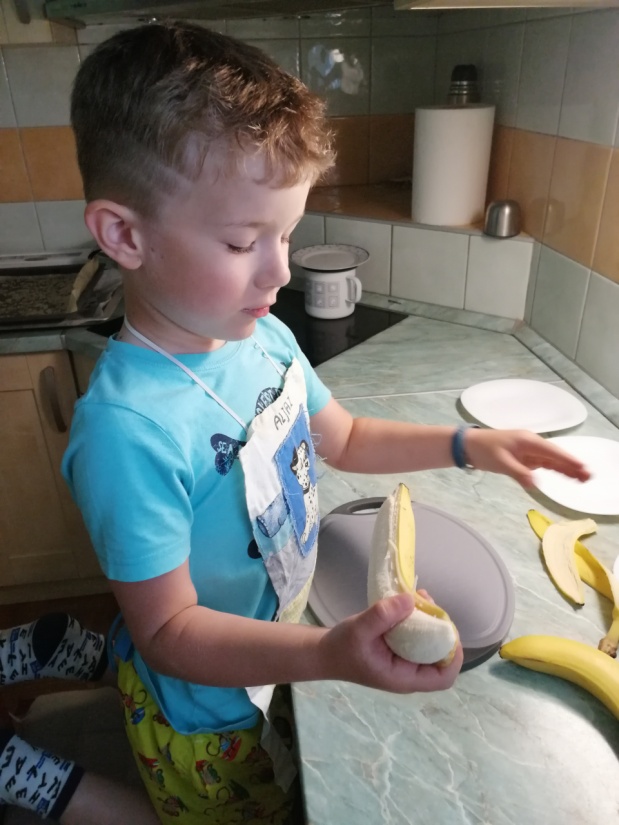 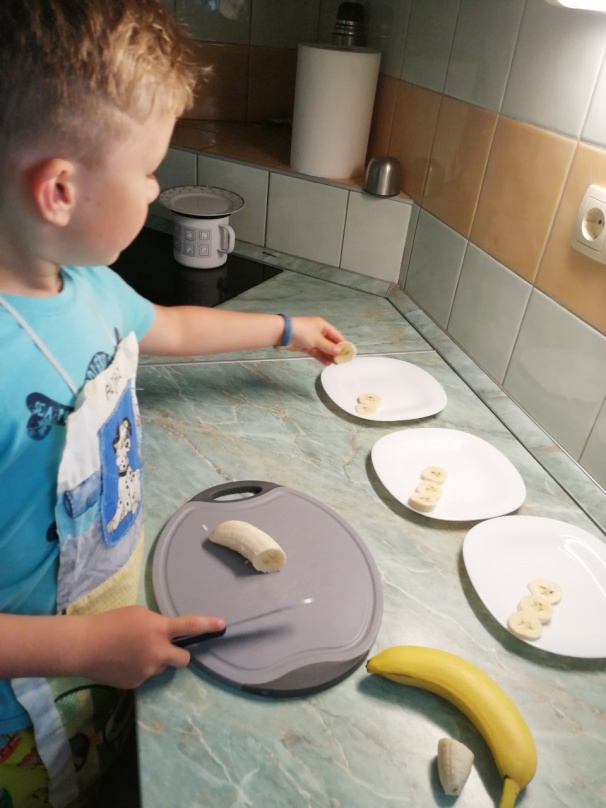 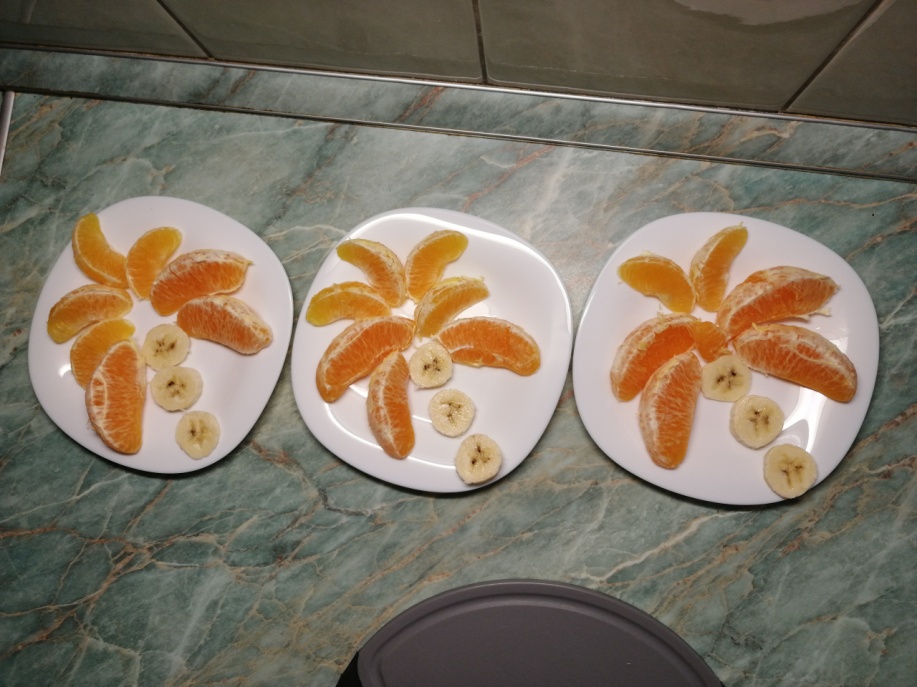 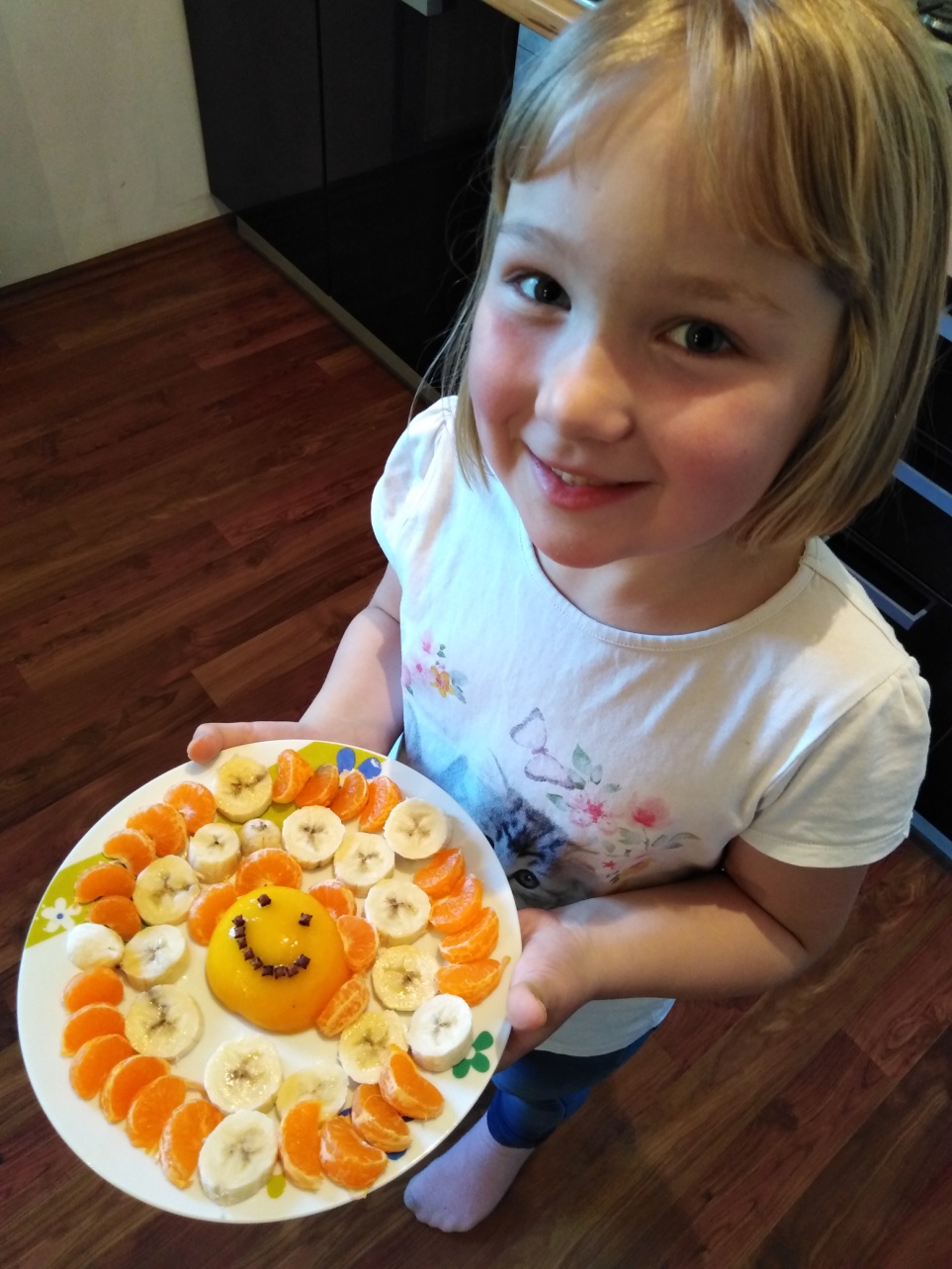 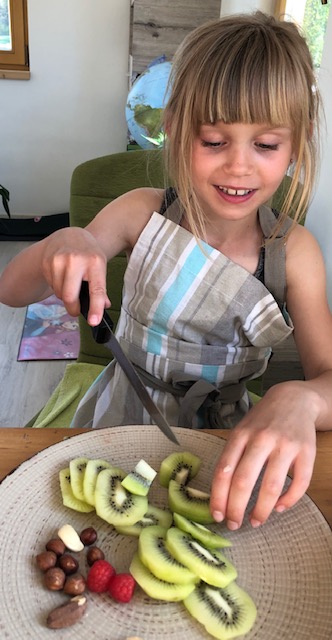 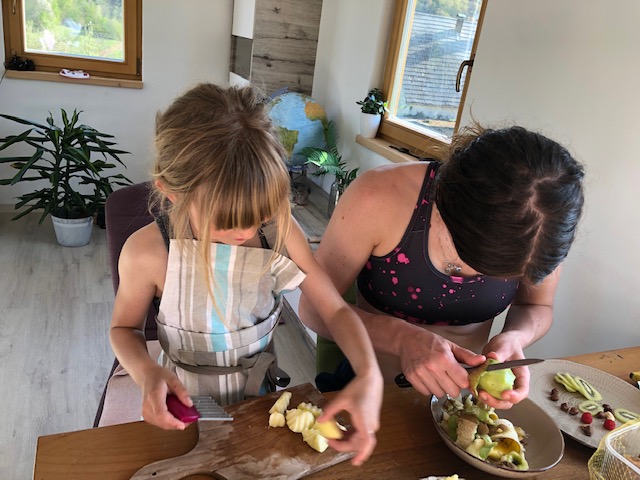 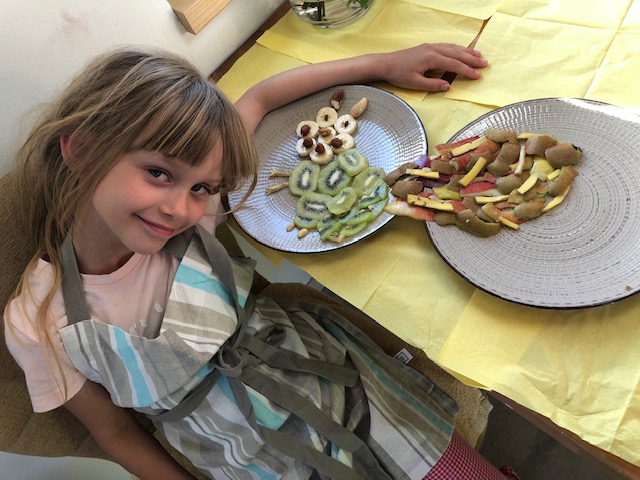 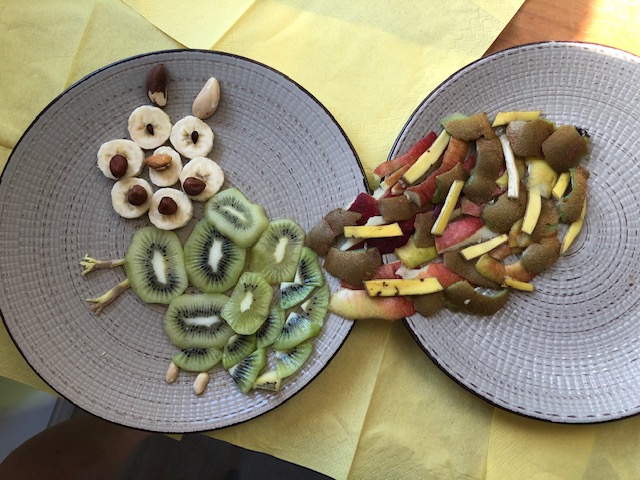 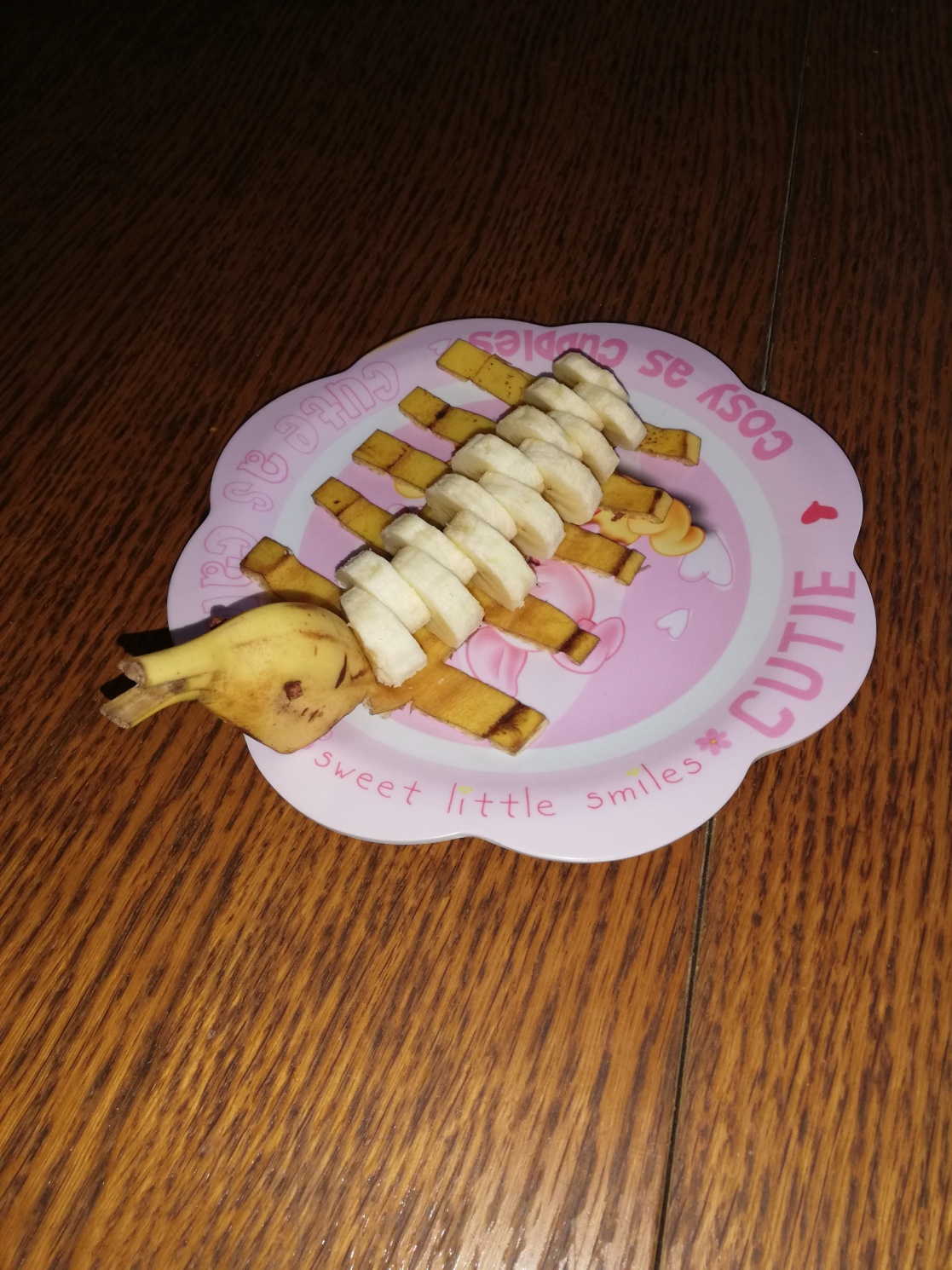 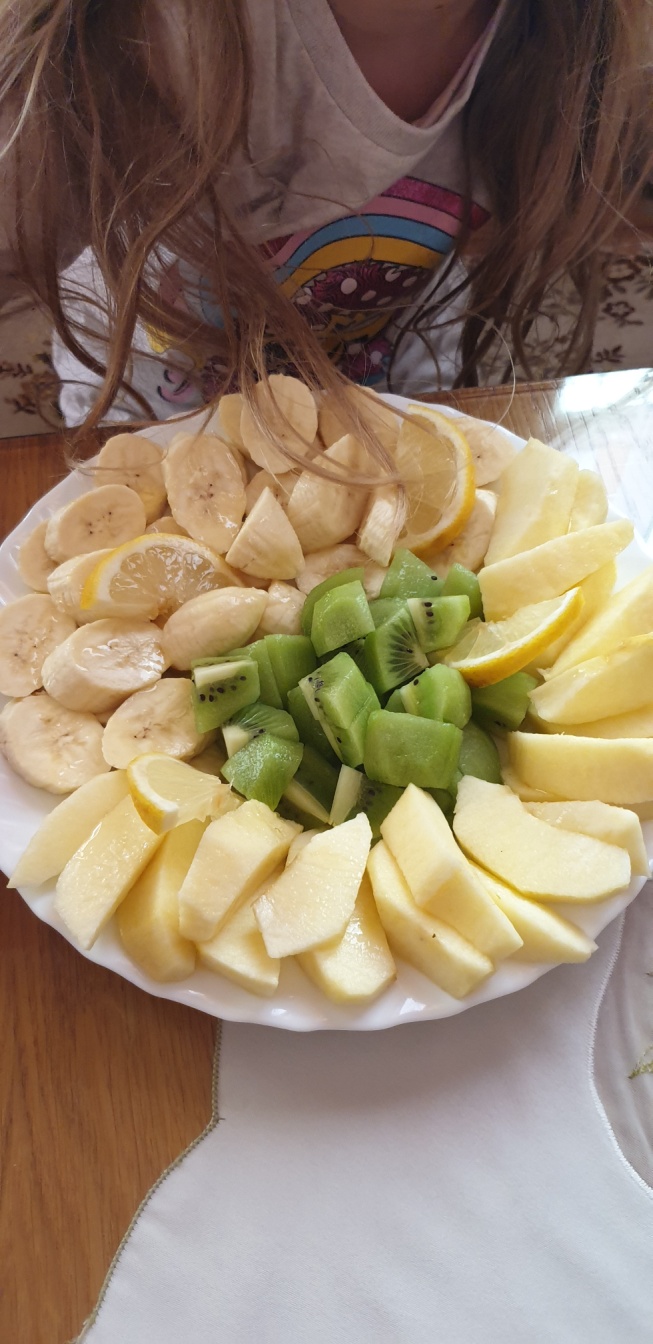 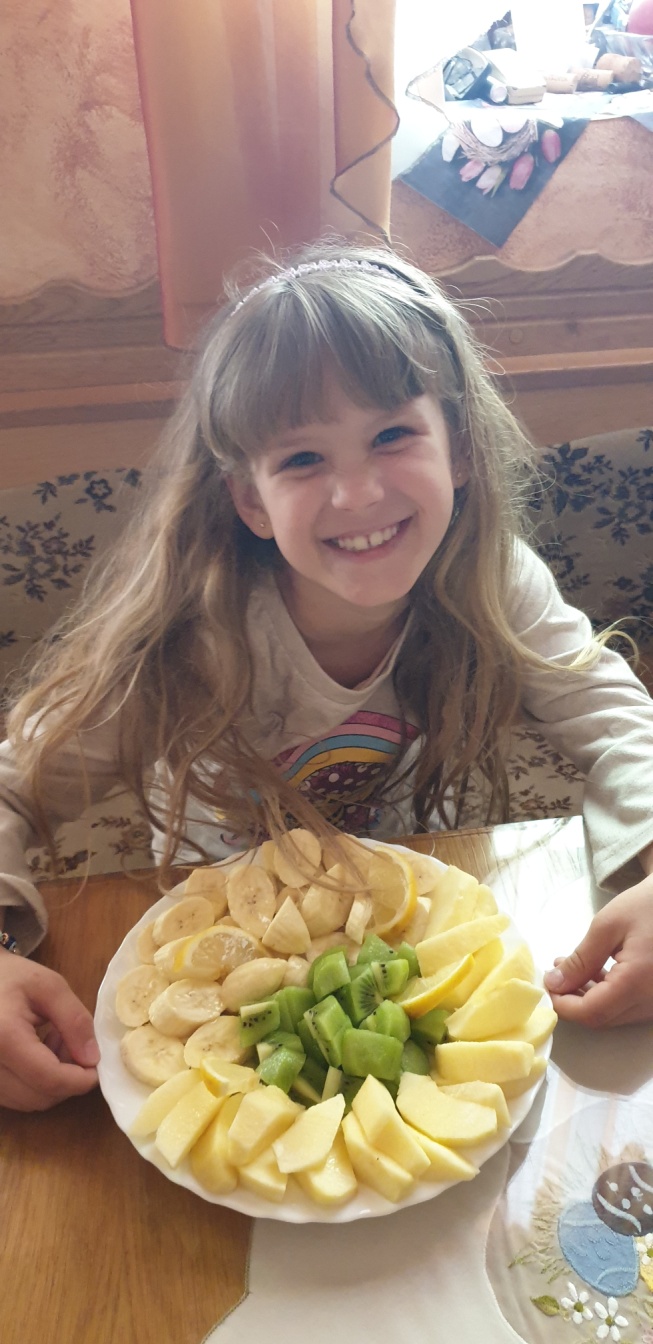 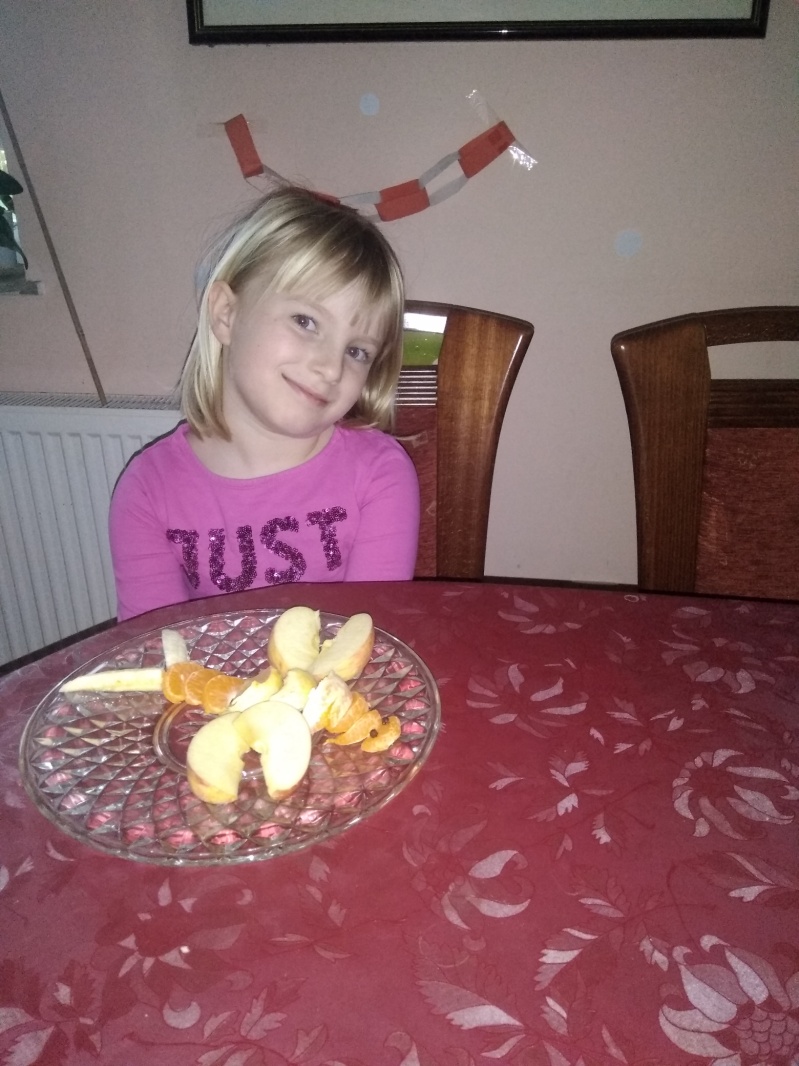 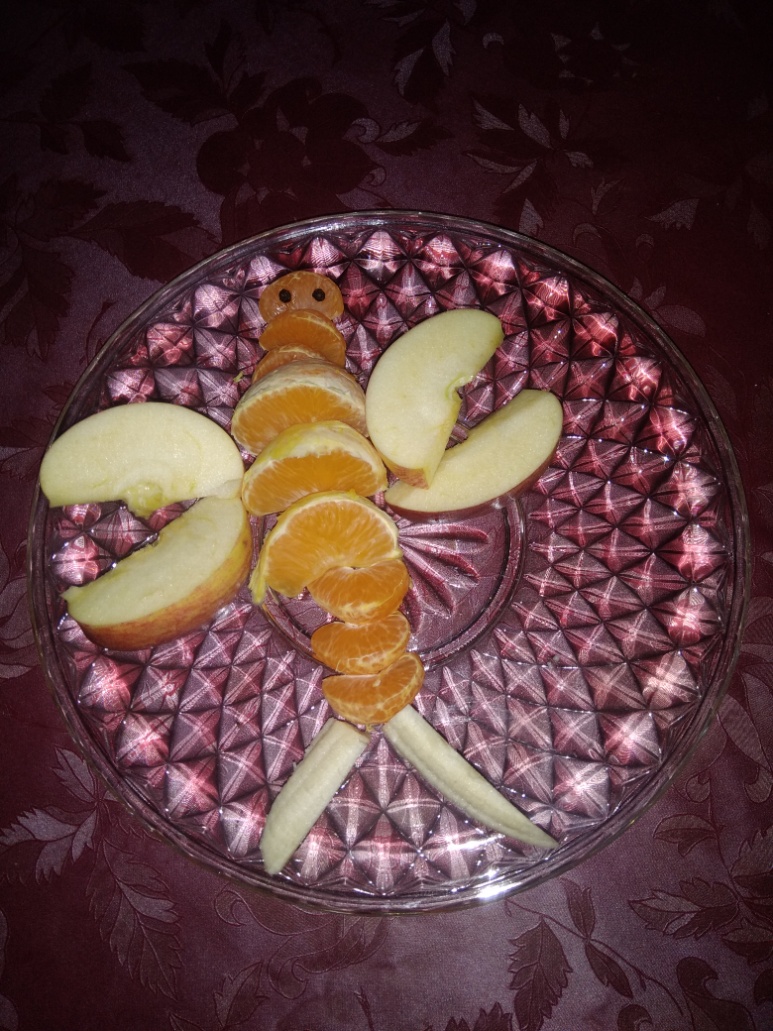 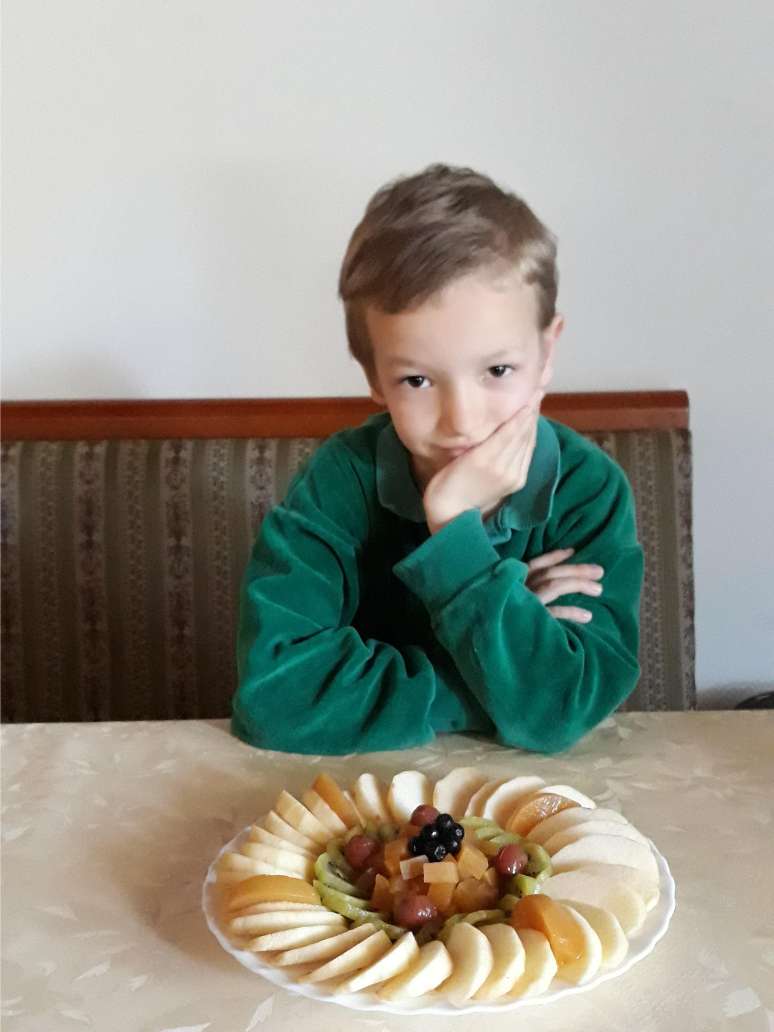 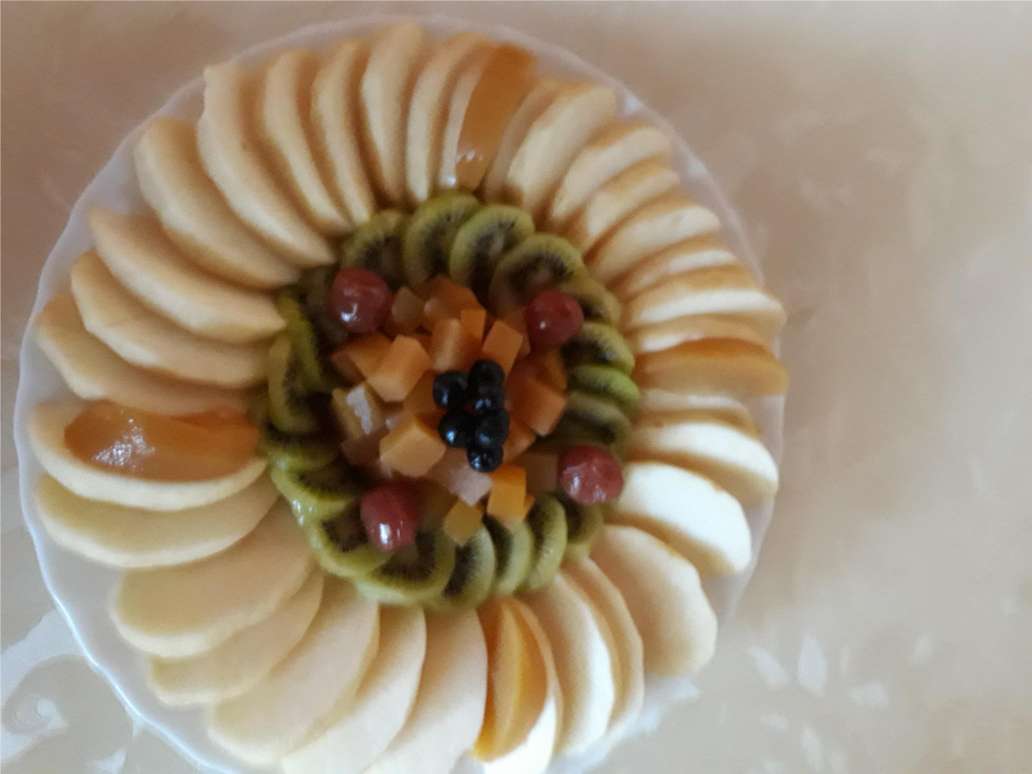 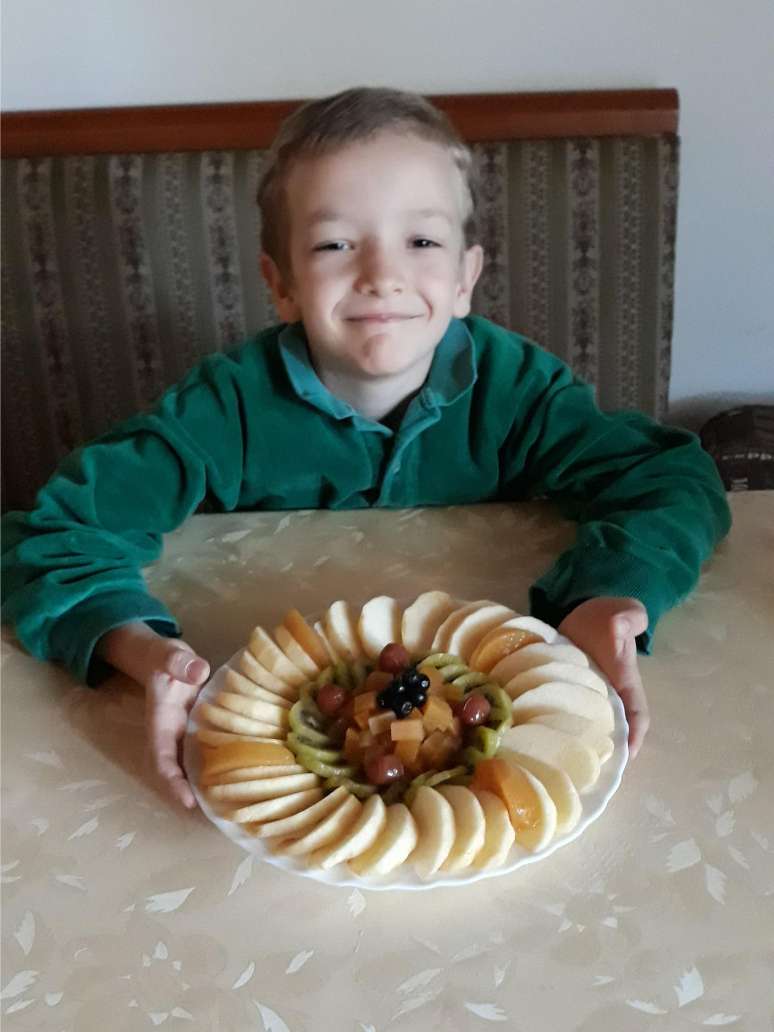 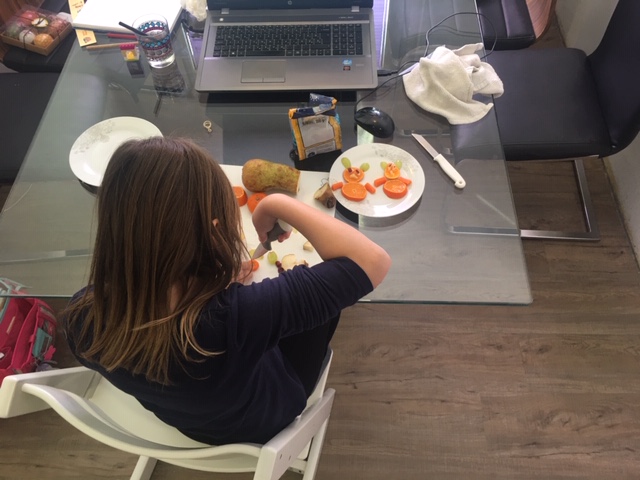 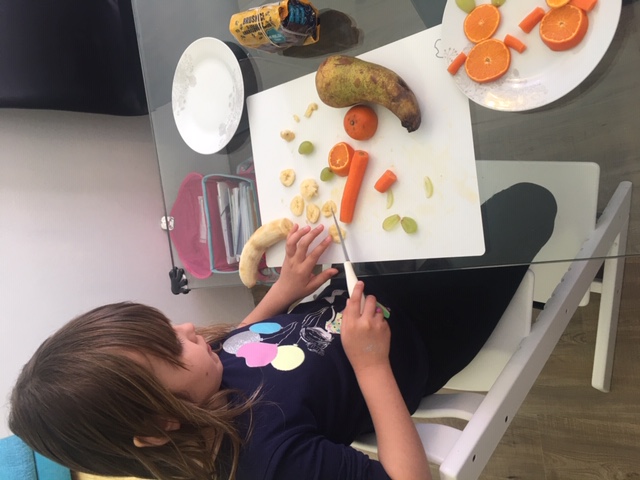 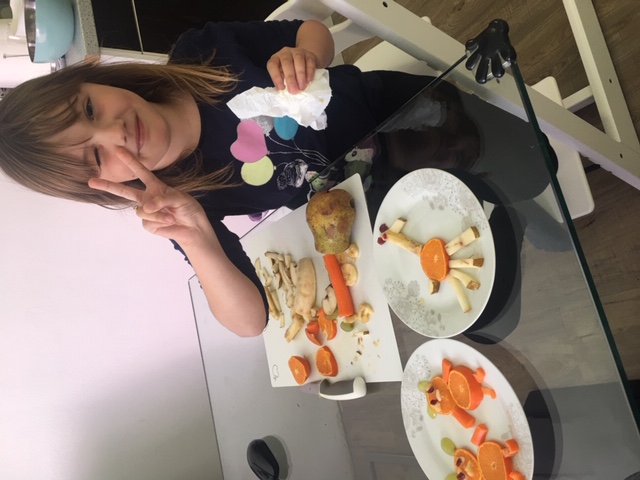 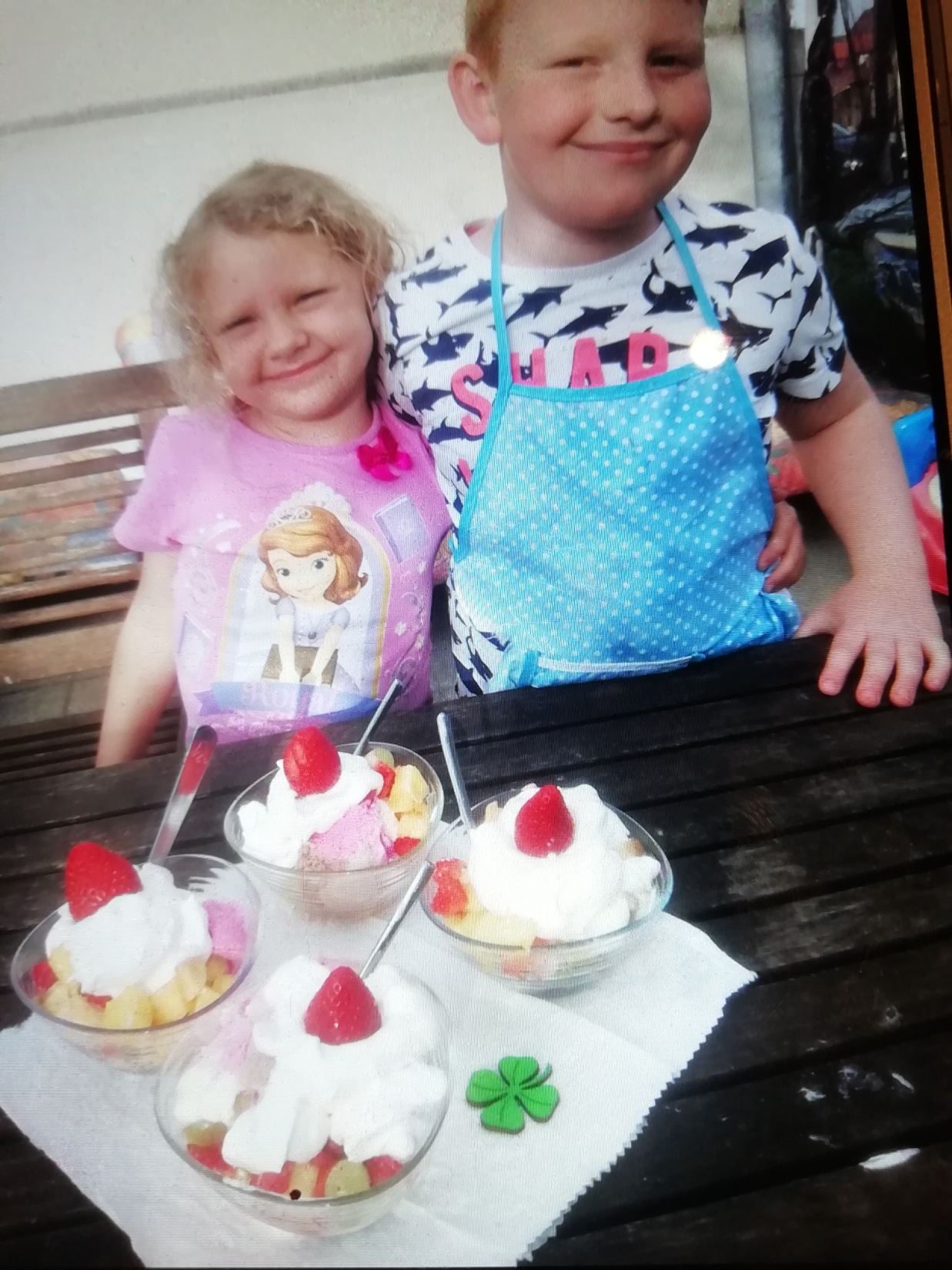 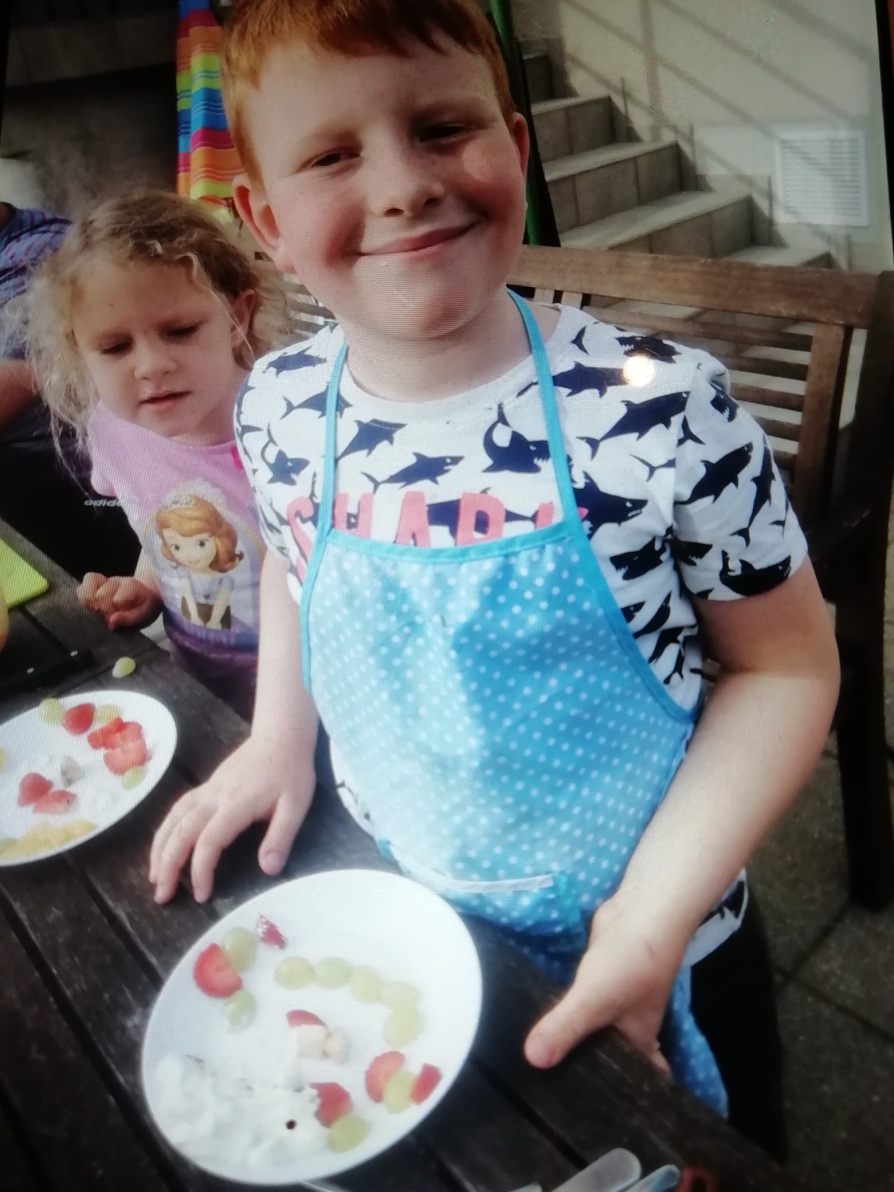 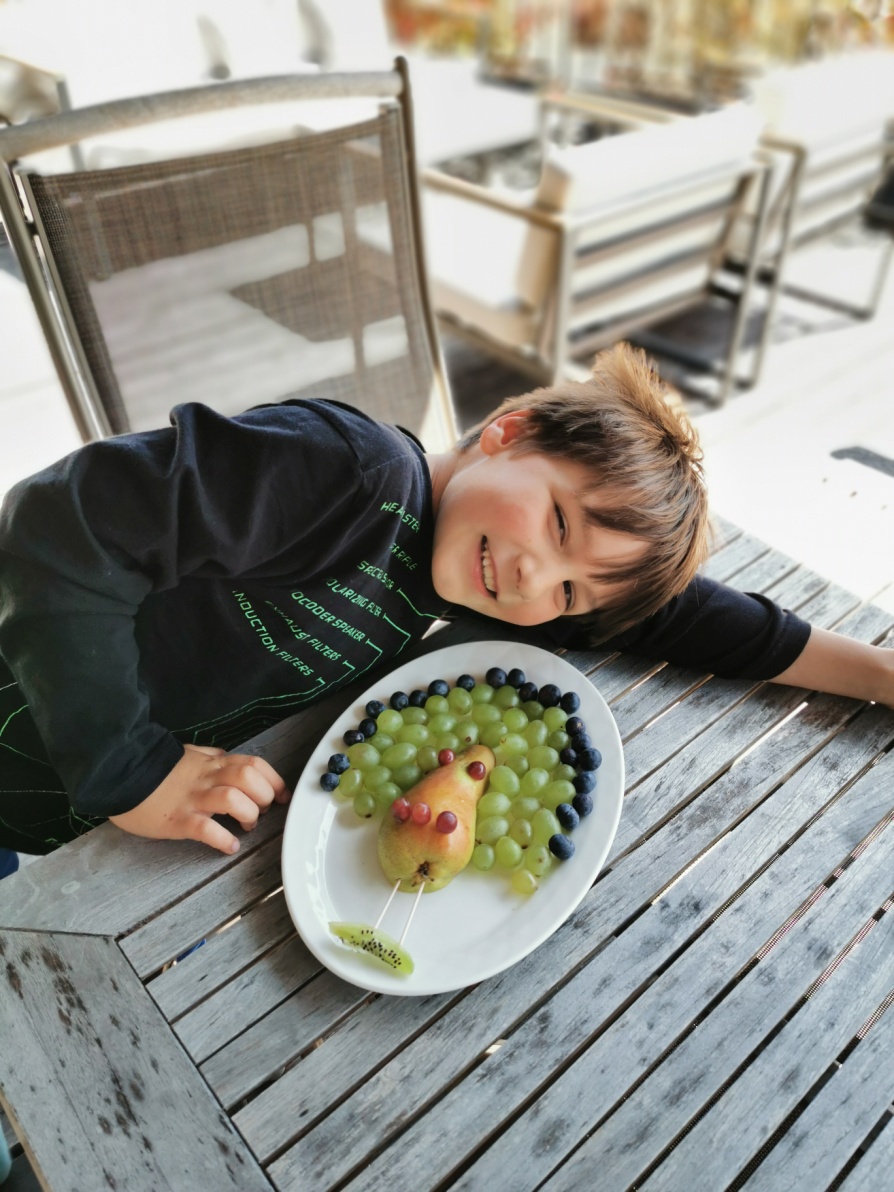 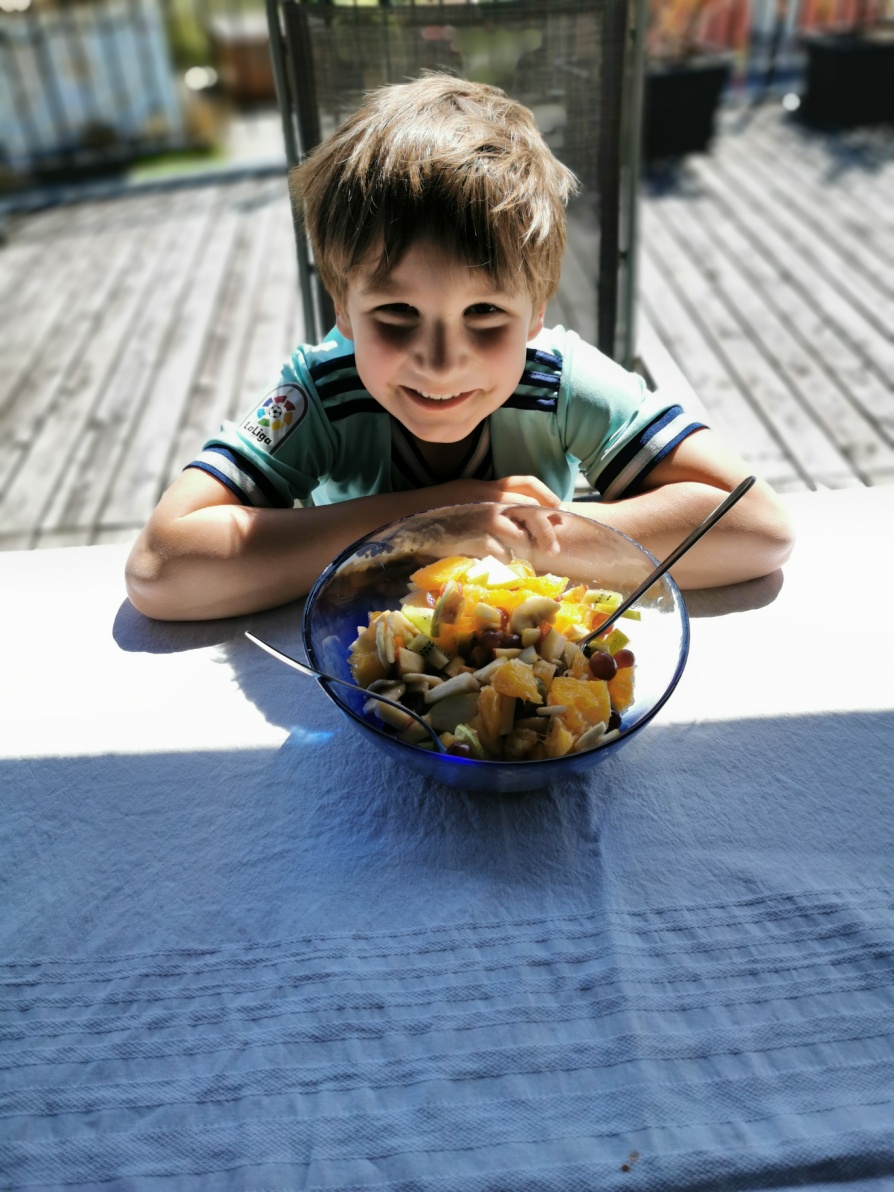 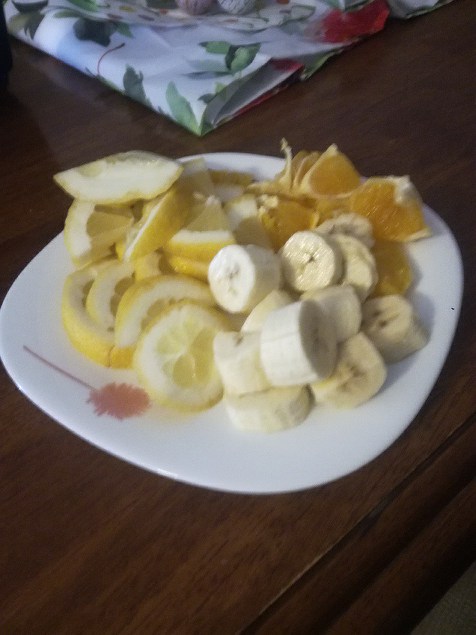 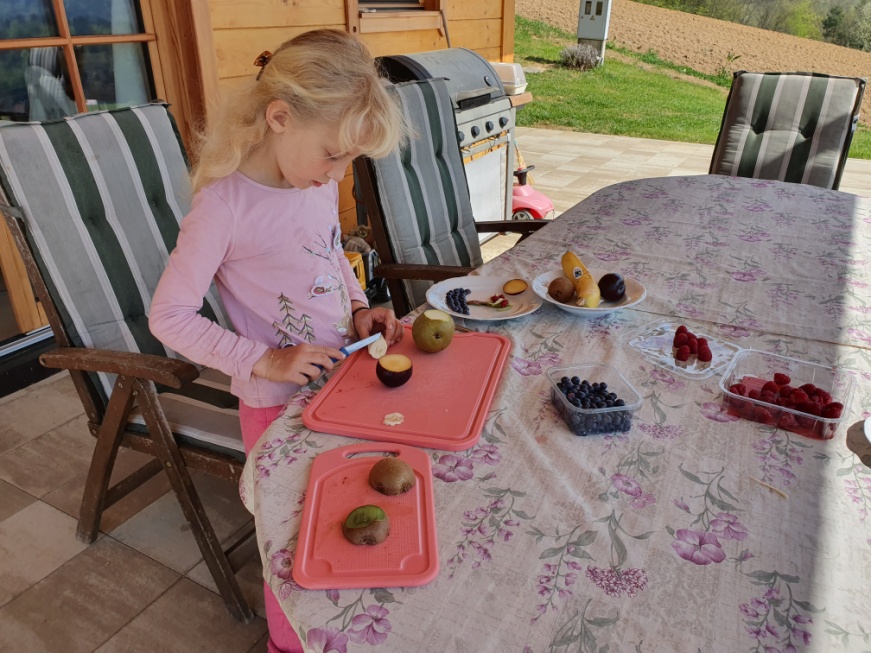 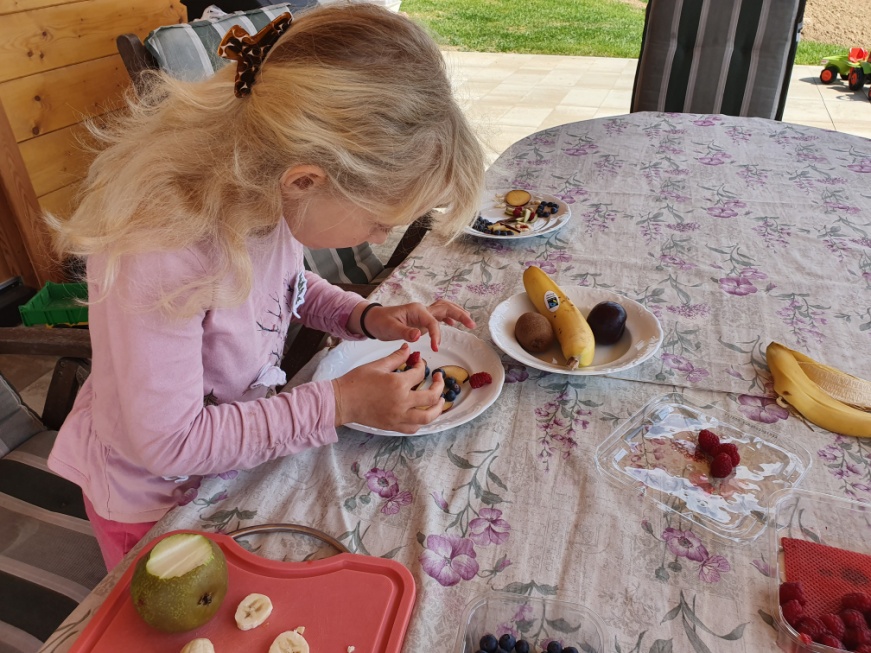 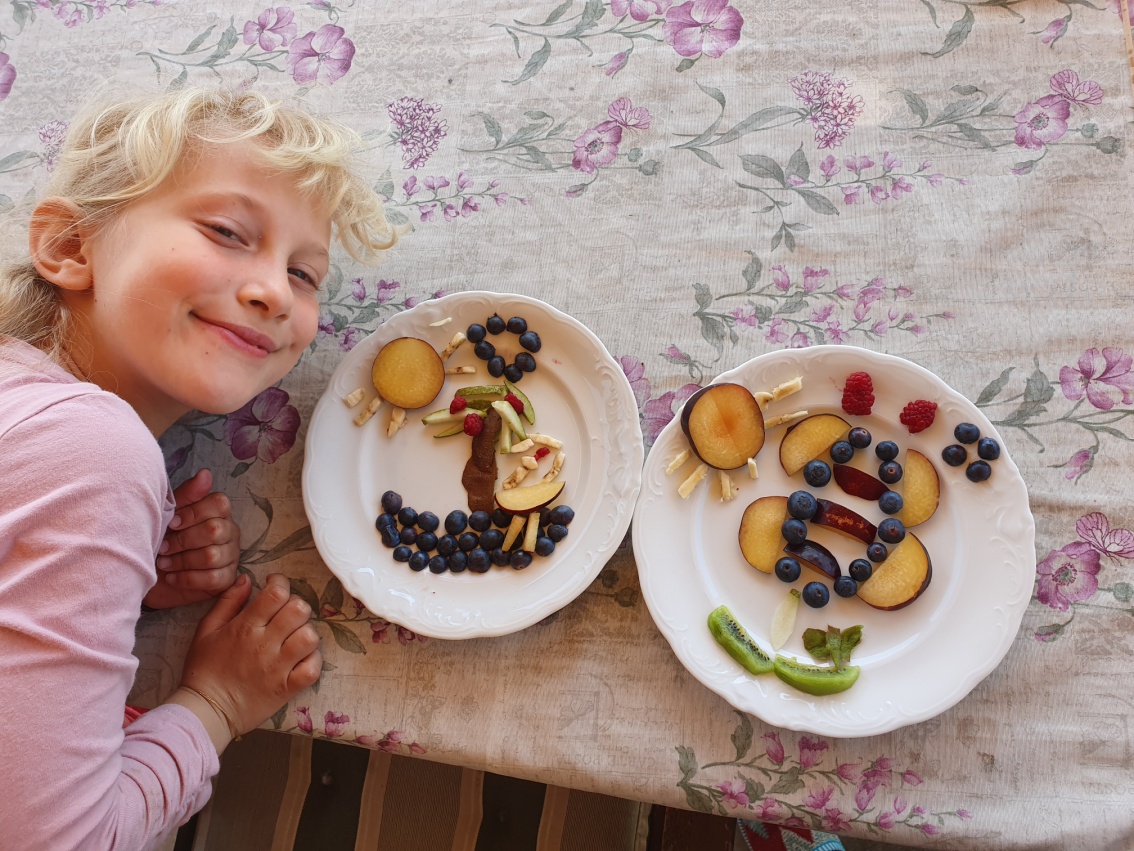 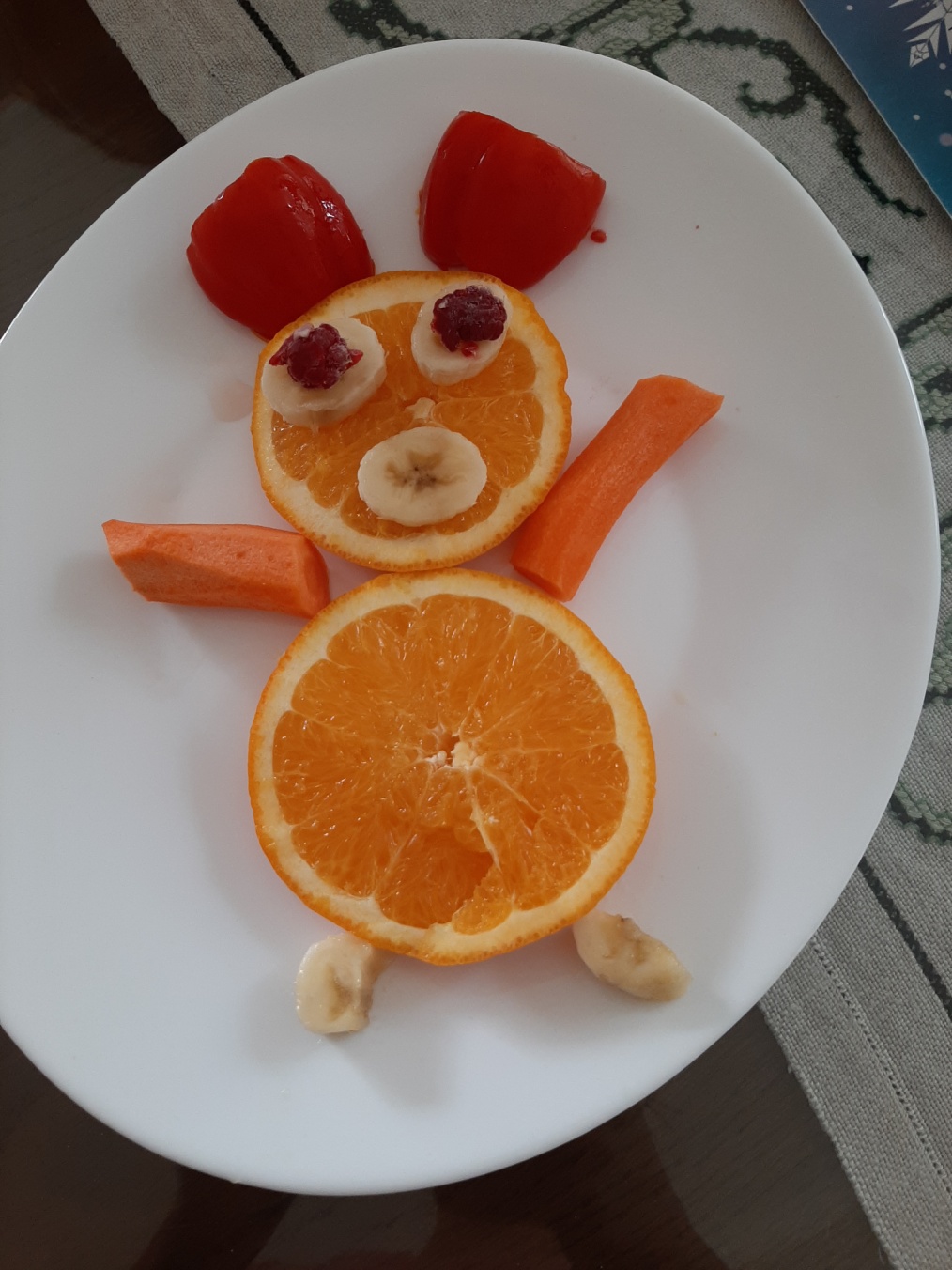 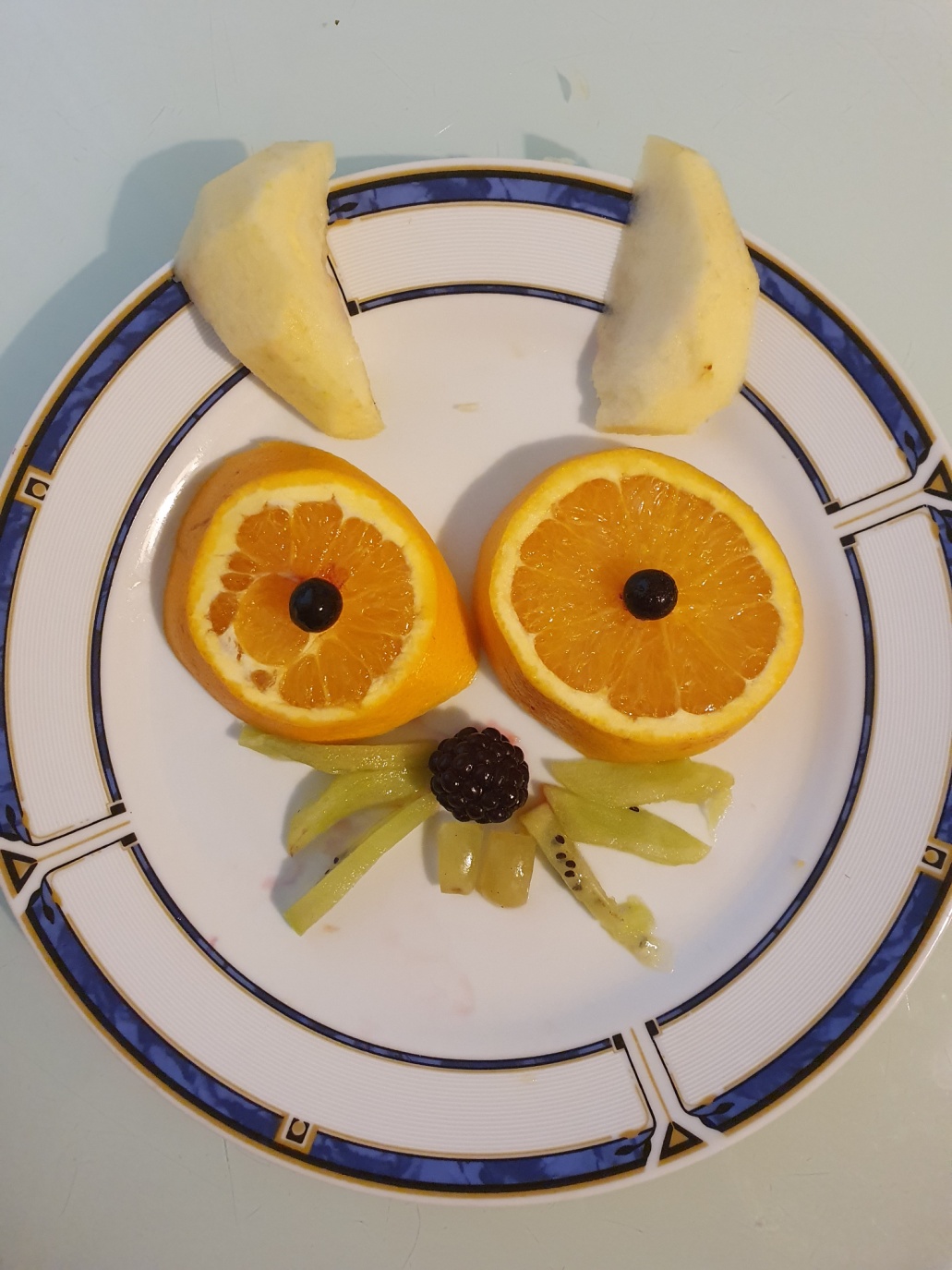 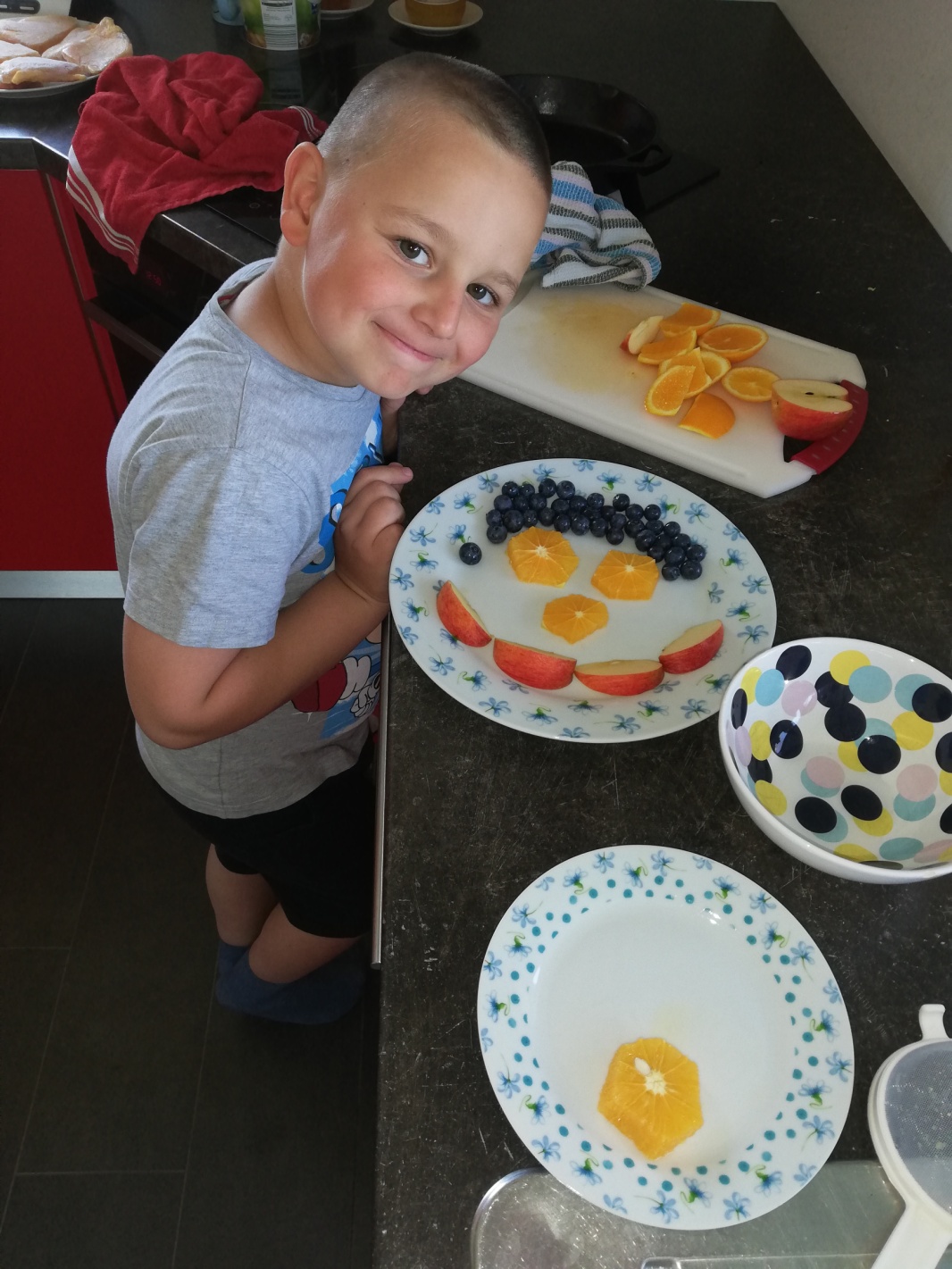 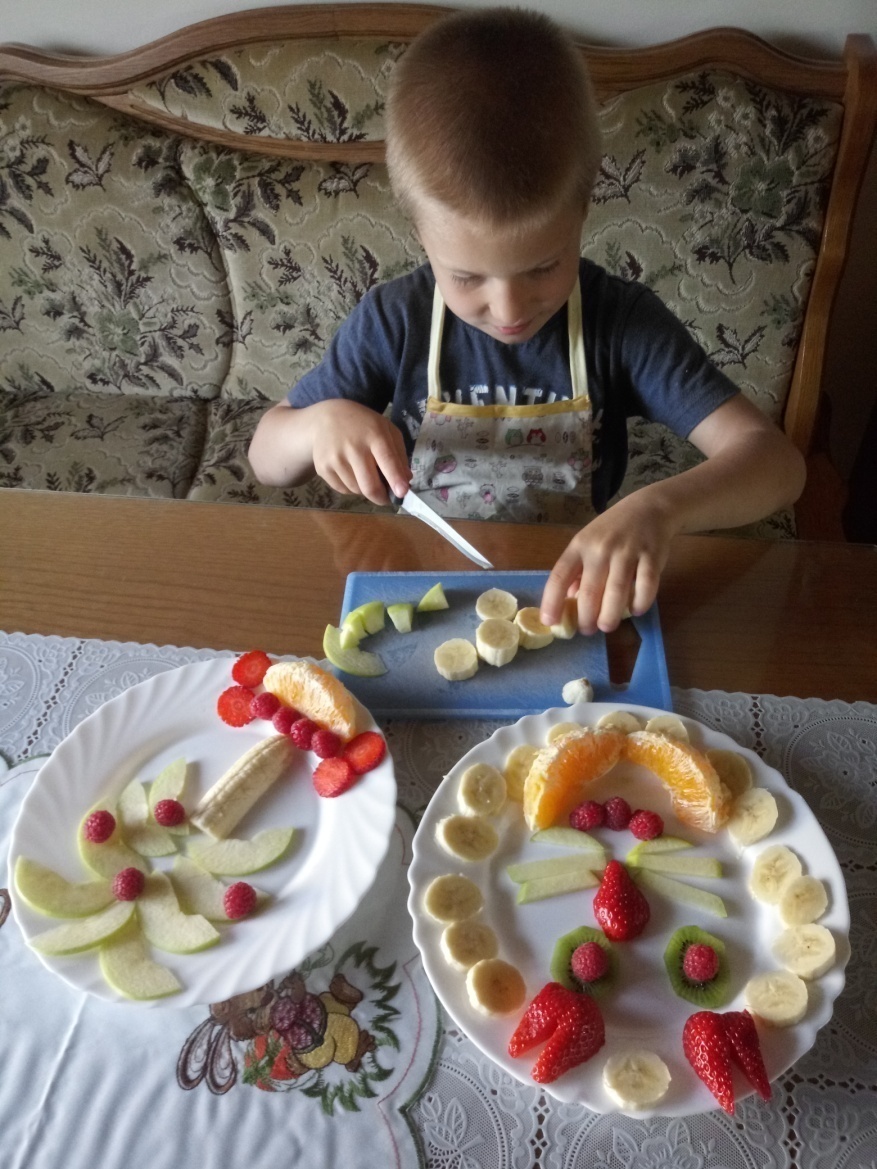 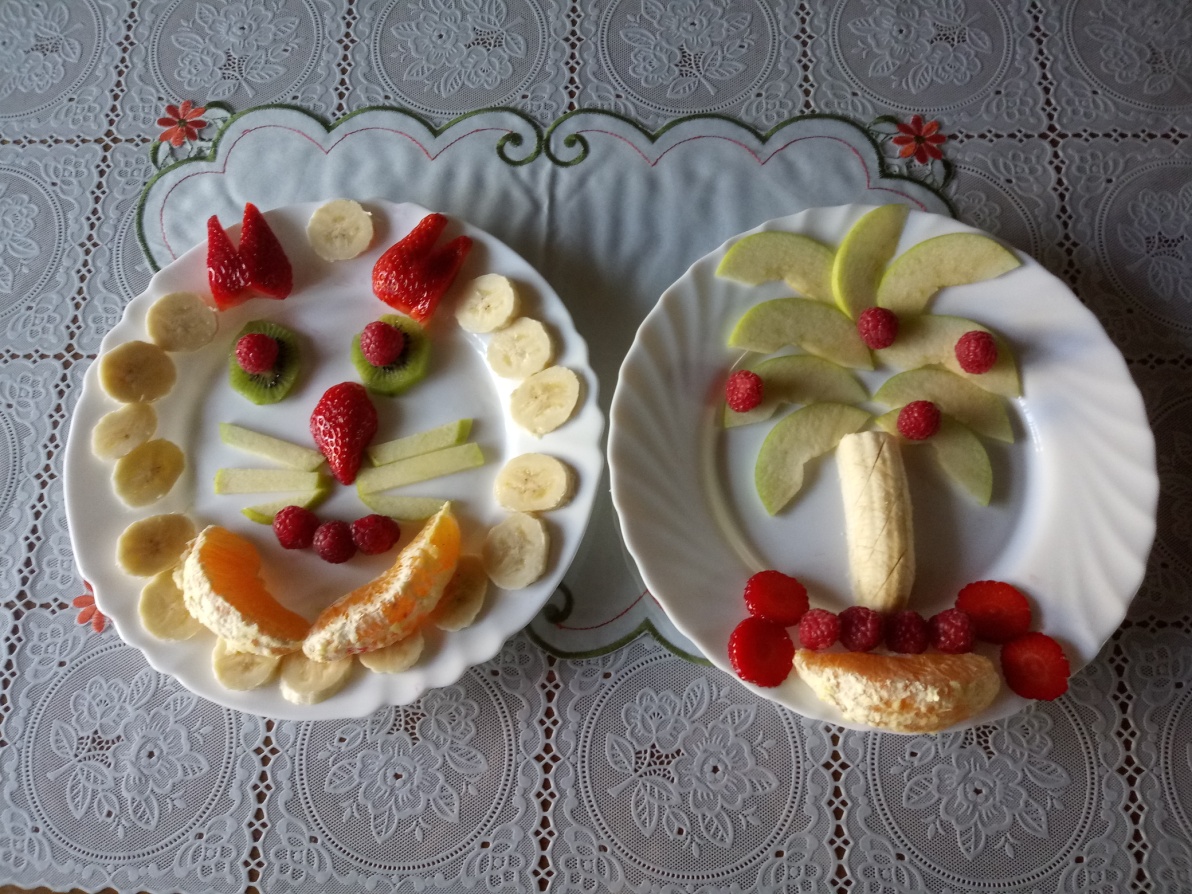 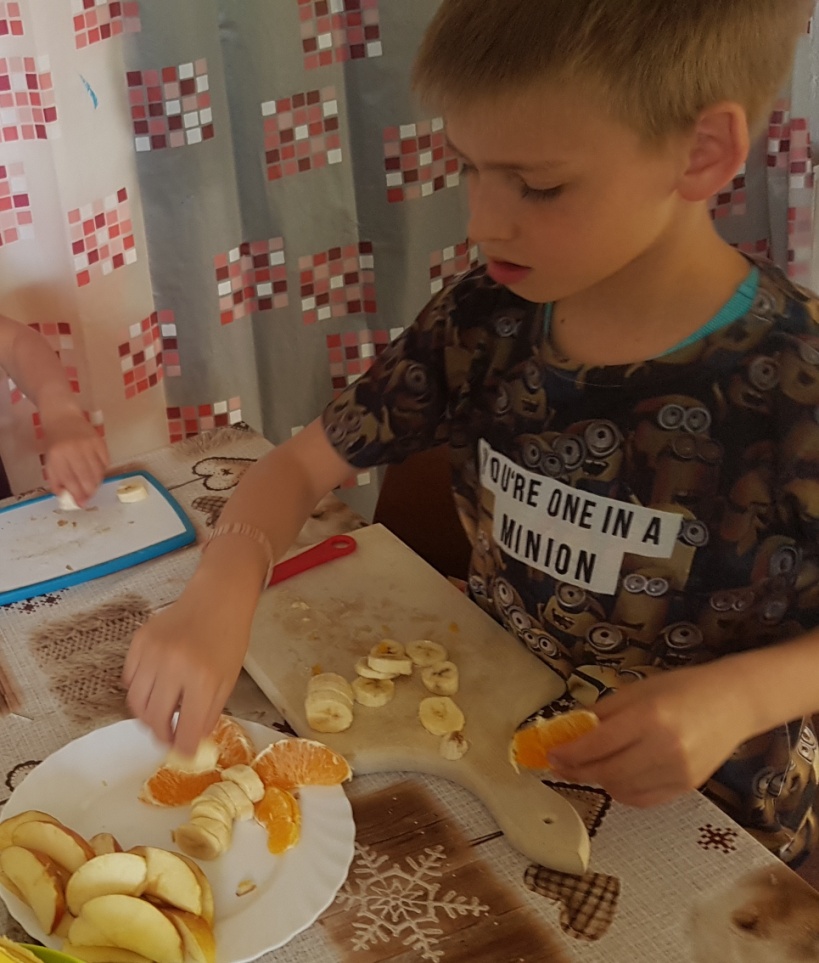 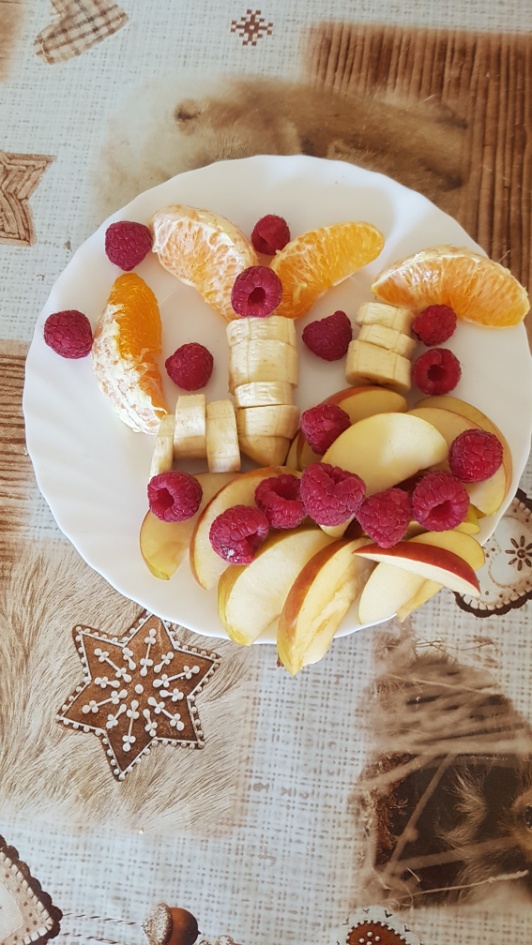 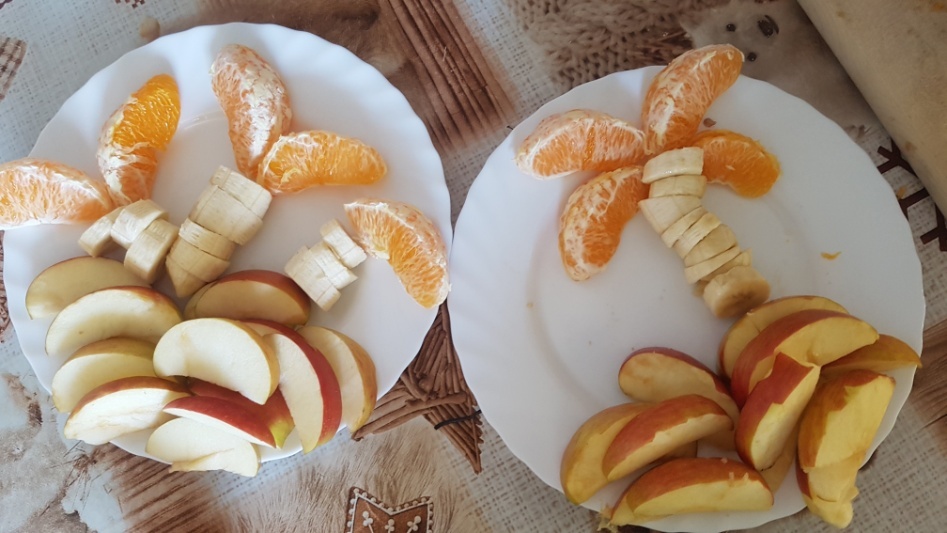 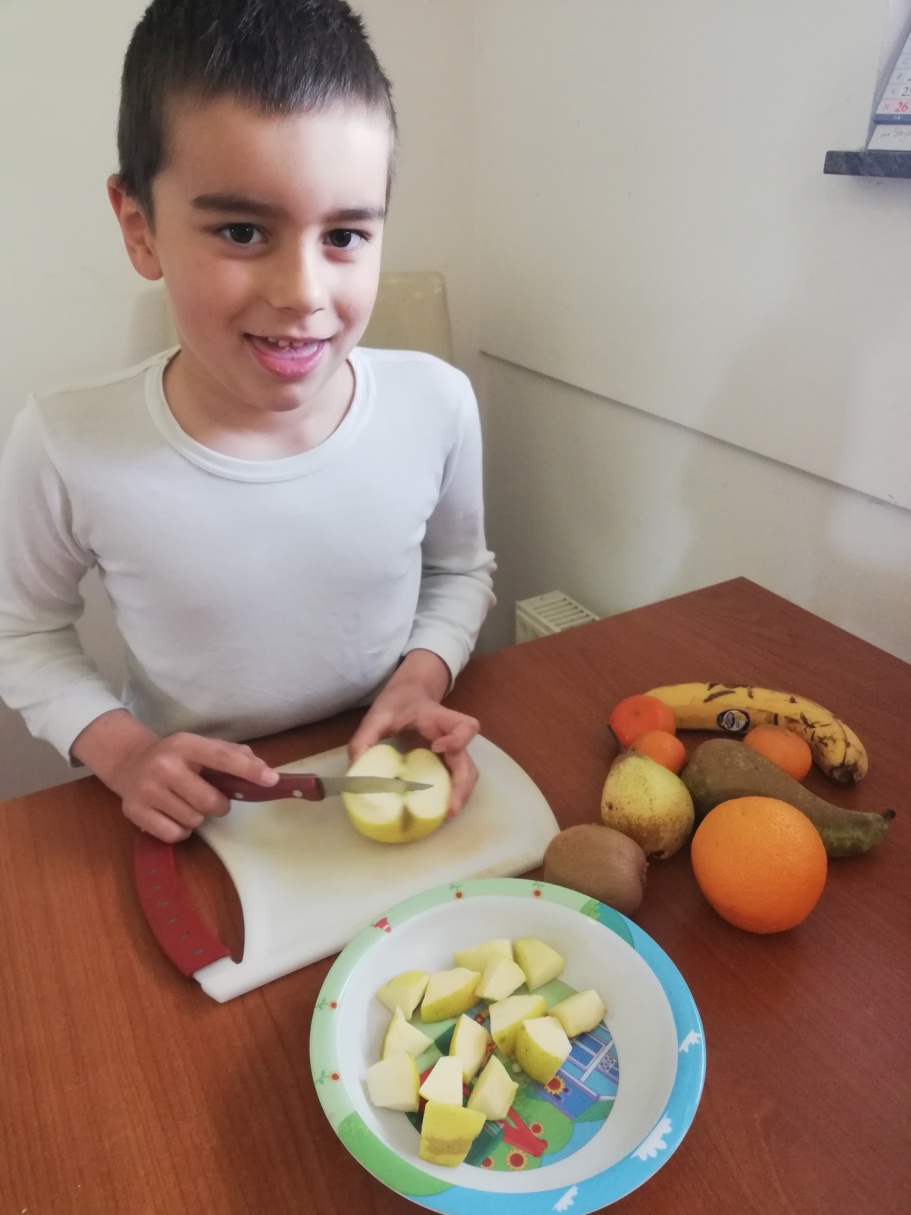 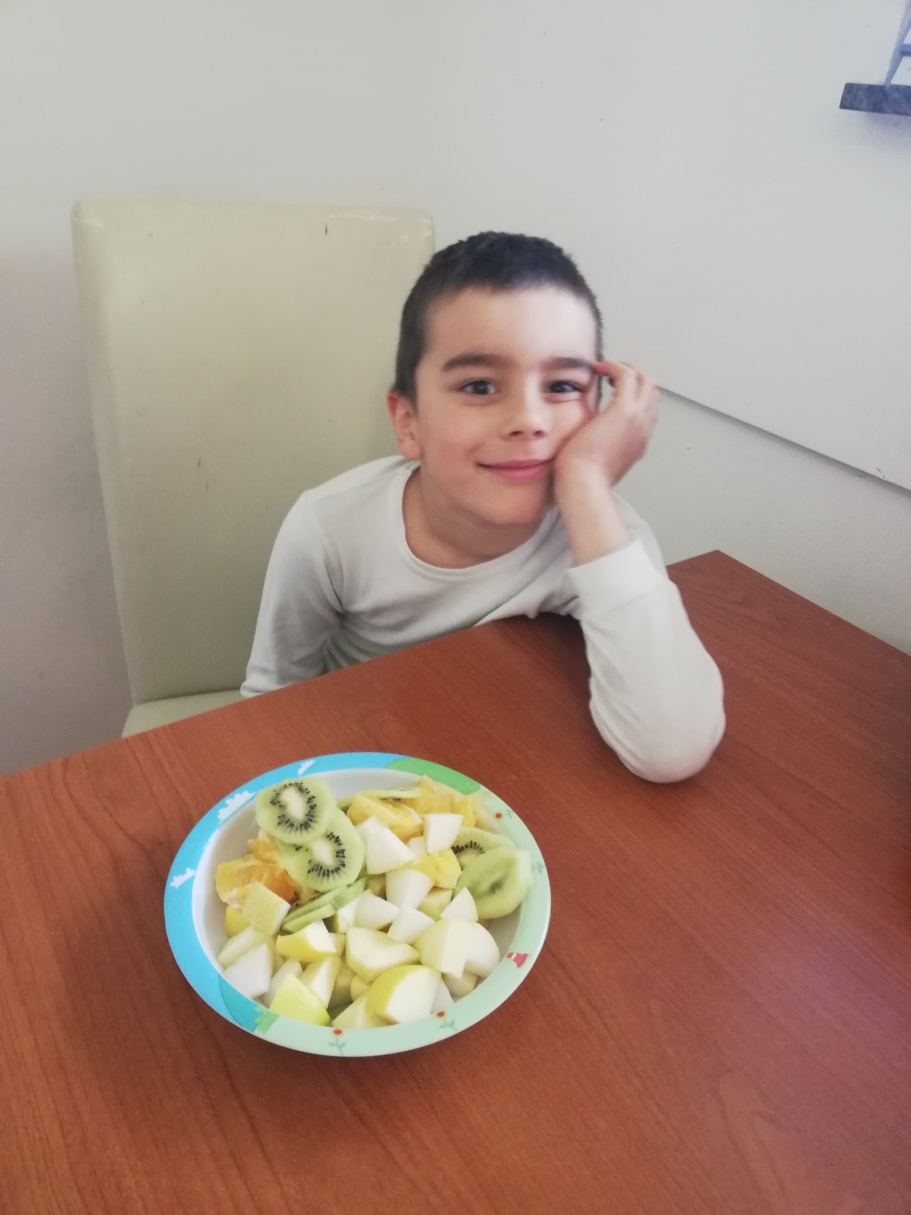 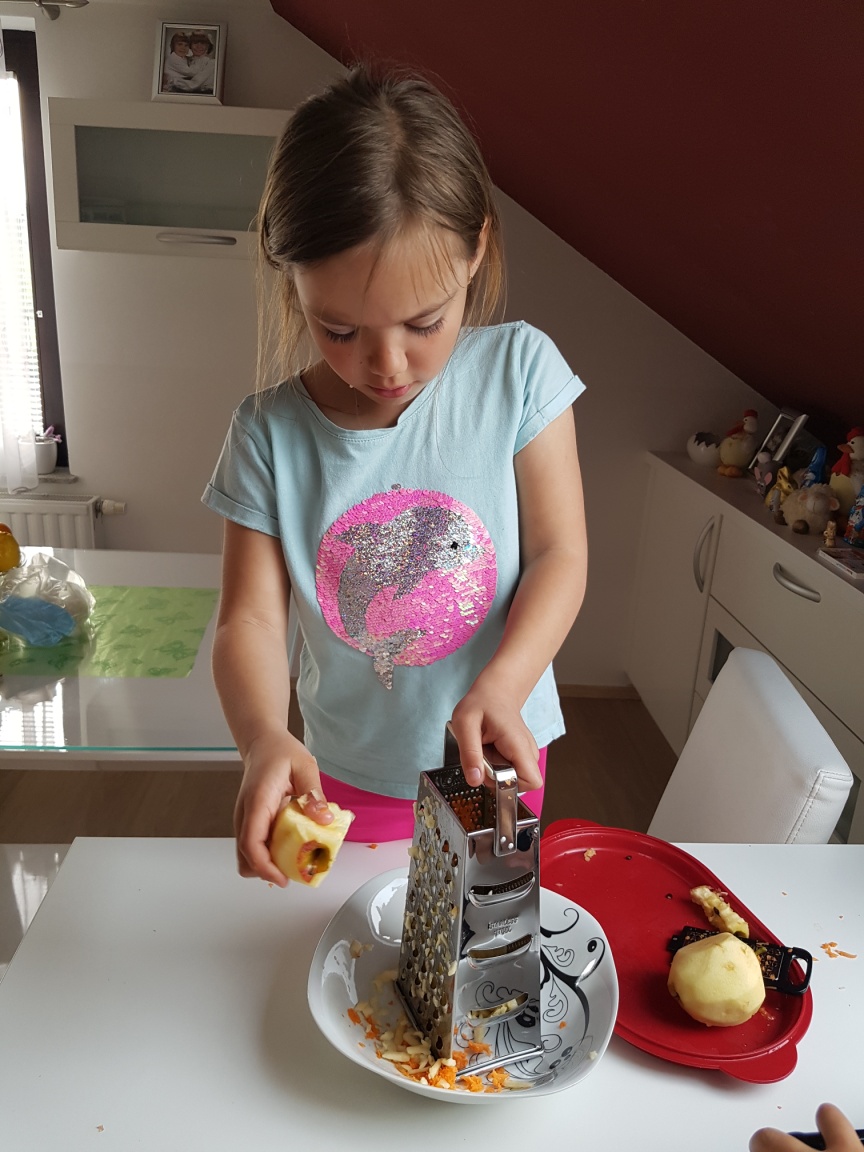 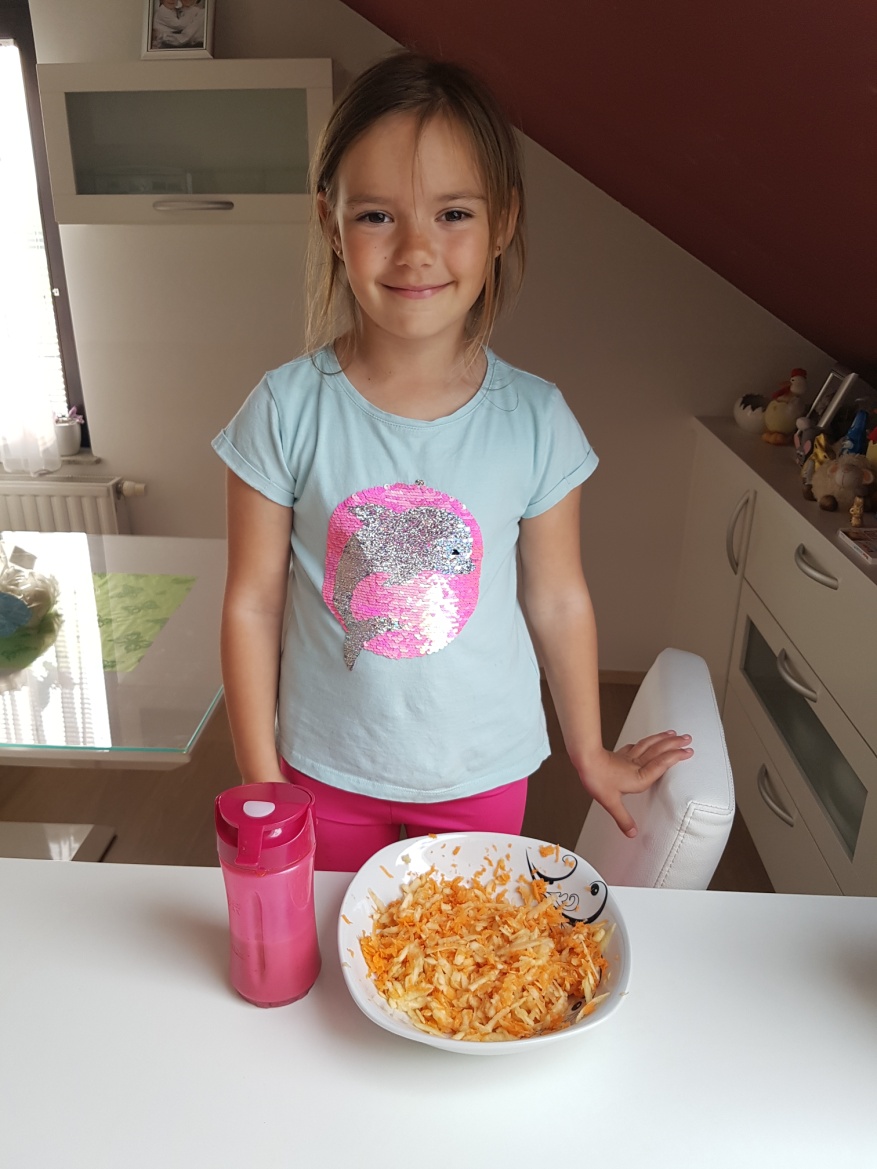 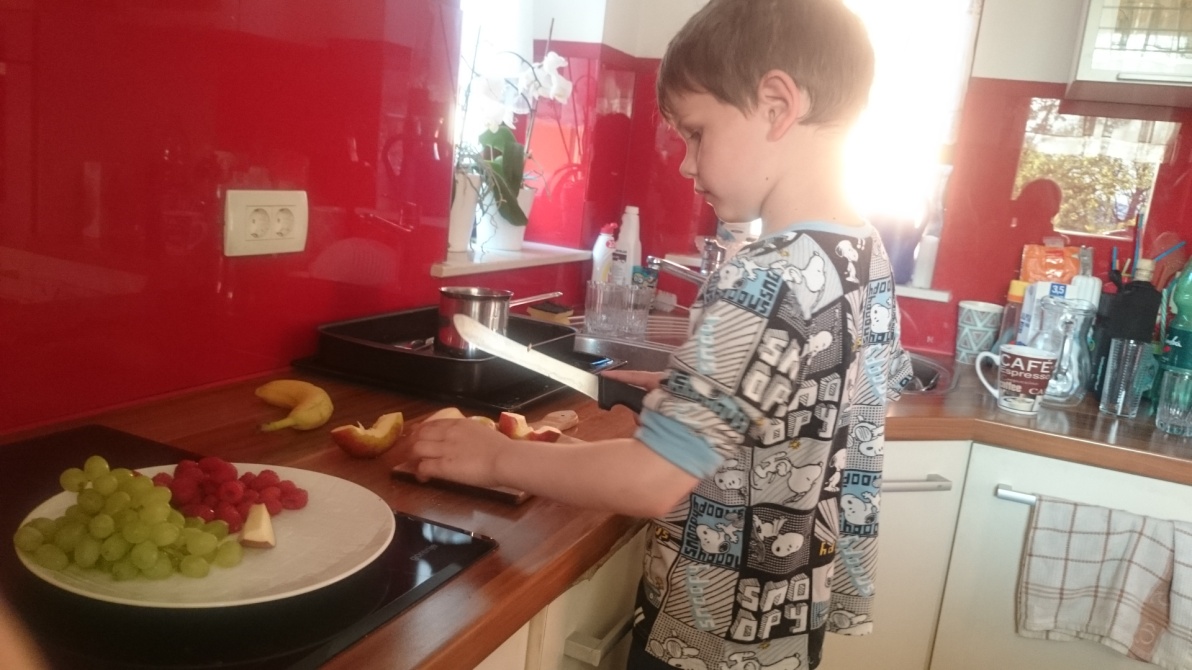 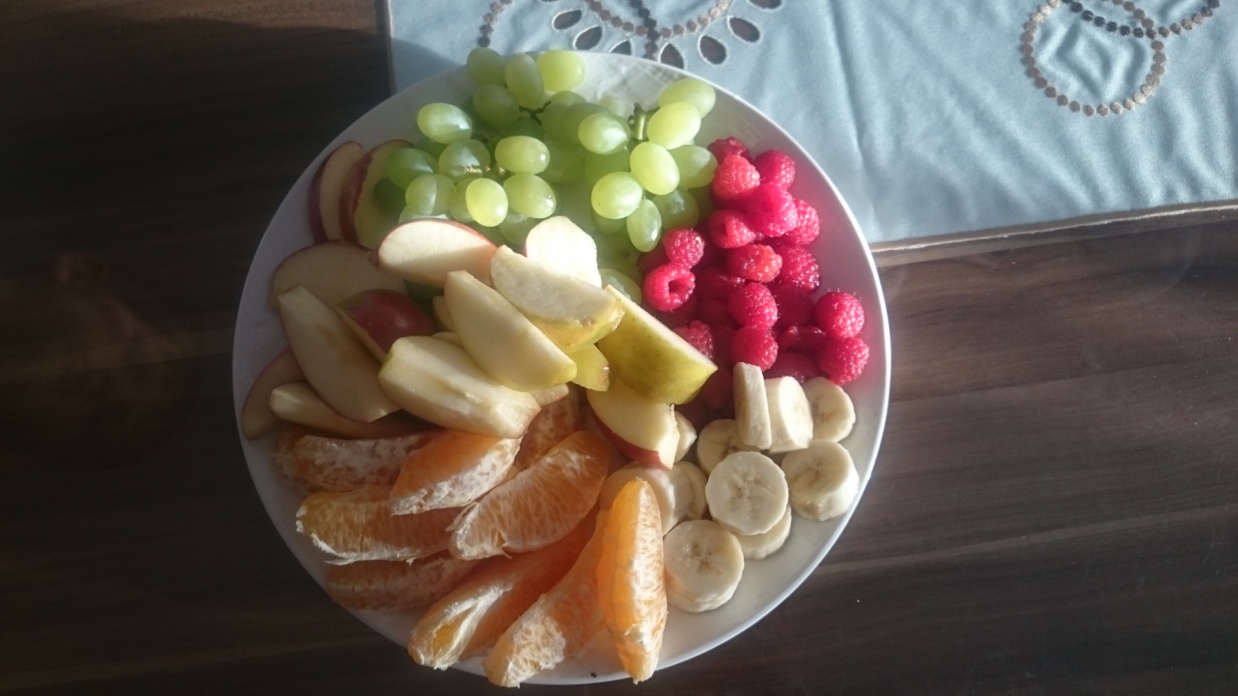